WHO PPH RoadmapSustainably scaling  the trajectory towards zero rating PPH
By Dr Kihara Anne Beatrice 
 President Elect- FIGO
 CoP PPH 13th- 14th September 2023
Outline
Background 
Is enough being done towards elimination of PPH
Changing culture and models with pregnancy and childbirth morbidity /mortality
Quality  of maternity care:  external adn internal environment 
Sustainability 
Scalability 
Social accountability 
Impact evaluation
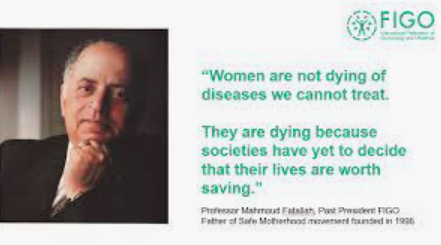 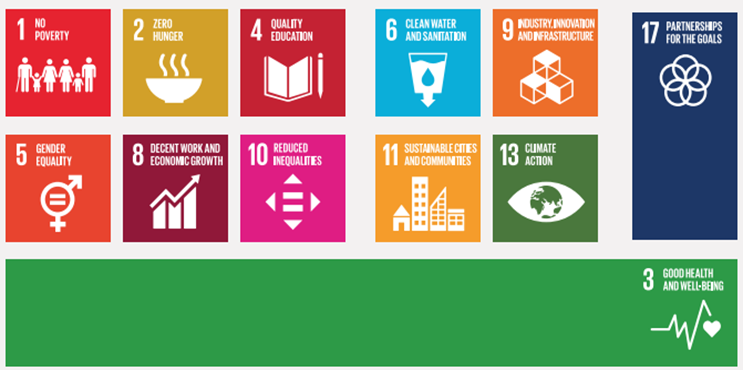 Women’s Health
PPH  Quotes from FIGO
PPH is one of the leading causes of maternal mortality and morbidity globally. It disproportionately impacts women in low- and middle-income countries, especially those that are vulnerable and marginalised including those affected by broader social determinants, malnutrition, climate change and harmful knowledge systems. The WHO roadmap is a vital part of the solutions that we must scale up and expand to put a stop to these entirely preventable tragedies. We must save mothers. We must stop PPH.
---Dr Anne Kihara, FIGO President Elect,2023
High impact life-saving interventions are known to prevent PPH; however, these need to be implemented promptly if PPH management is to be successful. In low- and middle-income countries (LMICs), unresponsive health systems leading to inadequate and sub-optimal quality services often delay diagnosis and management of PPH.
--- Dr Jolly Beyeza, Vice-Chair, FIGO Childbirth and PPH Committee,  2023
[Speaker Notes: Ref: https://www.figo.org/news/new-who-postpartum-haemorrhage-roadmap-essential-tool-reduce-maternal-mortality-between-2023]
WHO Roadmap for PPH
Research: Innovation, implementation and cross-cutting (bundled care approach) 
Consolidated  Norms and standards
Implementation barriers
 weak policy and leadership 
 weak procurement and  supply chain
 Poor HCP staffing , training and supervision
 Inequities and poor access to quality care 
 inrecognized Womens rights and social status in society 
Advocacy
 global branding and global advocacy 
Social accountability , targeted groups with Knowledge products 
CALL TO ACTION
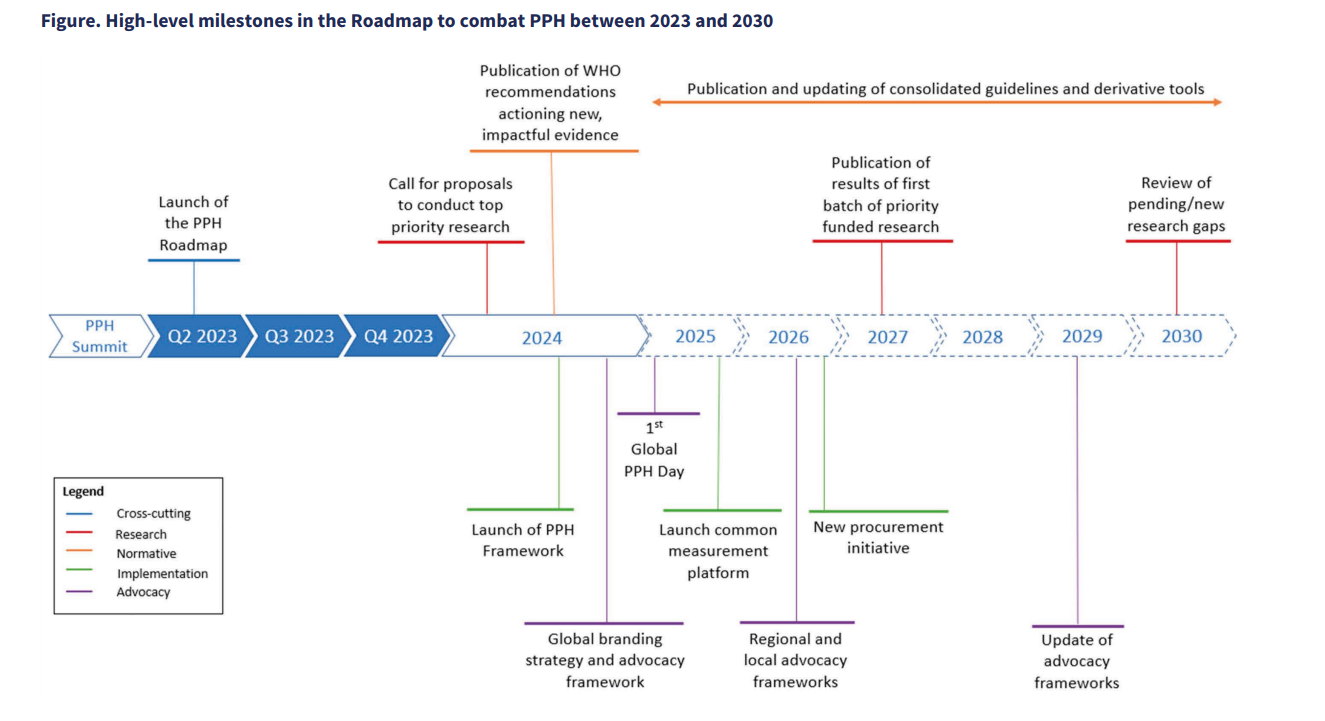 BackgroundChanging culture with pregnancy and childbirth morbidity and mortality
Pregnancy is  a human right and must perpetuate quality of  humanity 
Defining  national and sub-national goals and targets, scorecards  and  benchmarking of performance management crucial in addressing priorities and  gaps in maternal health 
Gender mainstreaming  and valuing every pregnancy towards  healthy outcomes includes  prevention and management of PPH   
Improve the social determinants  of the girl child prior to pregnancy and in between pregnancies (environment, social, and governance- ESG Score) 
Optimizing the health of mothers during the pre-conceptual period and in the continuum of care throughout pregnancy, childbirth, and post-natal period
[Speaker Notes: Ref: Dempere, J.; Abdalla, S. The Impact of Women’s Empowerment on the Corporate Environmental, Social, and Governance (ESG) Disclosure. Sustainability 2023, 15, 8173. https://doi.org/10.3390/su15108173]
Background: Changing  culture with pregnancy and childbirth morbidity / mortality
Increase the potentiation of self–care diagnostics prior to and during pregnancy
Women need to decide early in pregnancy their desired  service delivery modeland level of care  (IBP, Emplan); Risk assessment and predictions for PPH with early referral mechanisms; tracking every pregnancy  in the community, integrated services  and linked to a health facility or referred to higher centers with sustained counseling and guidance 
Counseling for  fertility regulation  before an unplanned, unwanted, or mistimed pregnancy occurs and post - abortion and post delivery  contraception information and services    
Avert teenage pregnancies at all costs and limit pregnancies to those one can nurture - Legislature and policy environment; eliminate harmful cultural practices, GBV( IPV), zero rate unmet need for family planning; zero rate preventable pregnancies  
Gatekeepers must ALL be actively engaged in a pregnant women’s journey.
KAIZEN Principles  in pregnancy and  childbirth
Patient-Centered Care:understanding their needs, preferences and challengesand being responsive
Continuous Improvement: Kaizen emphasizes the importance of making incremental improvements over time
Identify and address root causes of quality barriers: involve identifying risk factors, improving staff training, or enhancing communication and teamwork among healthcare providers.
Streamline processes: involves analyzing the sequence of actions, eliminating redundancies, and implementing standardized tools or checklists to streamline processes.
Standardization: Kaizen promotes standardizing processes to eliminate variations and reduce errors. In childbirth, standardizing protocols and procedures can help ensure consistent, evidence-based care. By adhering to standardized practices, healthcare providers can enhance the quality and safety of care, minimize complications, and improve outcomes for mothers and newborns.
AVOID OBSTETRIC VIOLENCE
Is enough being done towards elimination of PPH
International committements: SDG, Global  Strategy for EWEC, ICPD 
Legislative and policy environment  for Maternal health - DOESIT  exist and the review cycle  
PPH guidelines, SOP, job aids dissemination and  their implementation 
Regulation
 PHC/UHC
Fiscal space DEDICATED towards MNH Programs
HRH and service delivery models:  Obstetrician, medical officer , clinical officers, midwifery led  care,CHP, PPP 
HCP Capacity strengthening - tools, checklists, clinical simulations, obstetric drills, clinical audits / MPDSR 
Performance management- MEAL    
 Social accountability
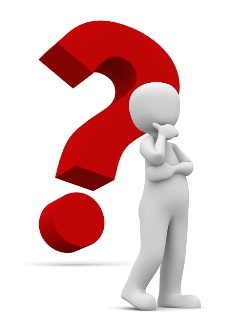 [Speaker Notes: Ref: Mukuru M, Gorry J, Kiwanuka SN, Gibson L, Musoke D, Ssengooba F. Designed to Fail? Revisiting Uganda's Maternal Health Policies to Understand Policy Design Issues Underpinning Missed Targets for Reduction of Maternal Mortality Ratio (MMR): 2000-2015. Int J Health Policy Manag. 2022 Oct 19;11(10):2124-2134. doi: 10.34172/ijhpm.2021.127. Epub 2021 Sep 7. PMID: 34664495; PMCID: PMC9808297.
Creanga AA, Dohlsten MA, Stierman EK, Moran AC, Mary M, Katwan E, Maliqi B. Maternal health policy environment and the relationship with service utilization in low- and middle-income countries. J Glob Health. 2023 May 10;13:04025. doi: 10.7189/jogh.13.04025. PMID: 36892948; PMCID: PMC9997690.
WHO recommendations: Optimizing health worker roles for maternal and newborn health through task shiftinghttps://optimizemnh.org/]
Quality  of maternity care: The interphase of the external and  internal environment
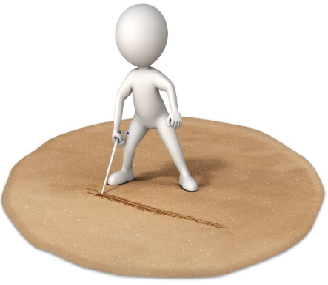 [Speaker Notes: Ref:  https://www.researchgate.net/publication/275665362_Quality_of_care_for_pregnant_women_and_newborns_-_The_WHO_vision/figures?lo=1&utm_source=google&utm_medium=organic
Martin mullerBussiness analysis Excellence   Quality Framework - Five Interrelated Views on Quality https://business-analysis-excellence.com/quality-framework/ 
 Martin Muller LinkedIn http://www.linkedin.com/pub/martin-muller/4/103/821
The National health Workforce Accounts database, World Health Organization, Geneva (https://apps.who.int/nhwaportal, https://www.who.int/activities/improving-health-workforce-data-and-evidence).
Ref:  https://www.researchgate.net/publication/275665362_Quality_of_care_for_pregnant_women_and_newborns_-_The_WHO_vision/figures?lo=1&utm_source=google&utm_medium=organic
Martin mullerBussiness analysis Excellence   Quality Framework - Five Interrelated Views on Quality https://business-analysis-excellence.com/quality-framework/ 
 Martin Muller LinkedIn http://www.linkedin.com/pub/martin-muller/4/103/821
The National health Workforce Accounts database, World Health Organization, Geneva (https://apps.who.int/nhwaportal, https://www.who.int/activities/improving-health-workforce-data-and-evidence).]
FIGO efforts in prevention and managment of PPH
Dedicated scientific committees to address prevention and managment  of PPH ,  HMB , well - woman  care
FIGO Guidelines,  Position statements,  research - knowledge translation by member societies  to  local guidelines for prevention and managment of PPH 
 Addressing anaemia with a life course approach and in the continuum of care preconception , prenatal , delivery and postpartum 
Accelerating Measurable Progress and Leveraging Investments for Postpartum Haemorrhage Impact (AMPLI-PPHI) project, JHPIEGO -FIGO
Leadership Development Initiative( LDI) focus on policy and governance, gender, life saving interventions for PPH:  HSC, TXA , IFAS, intravenous iron for correction of anaemia, Care bundles E- MOTIVE
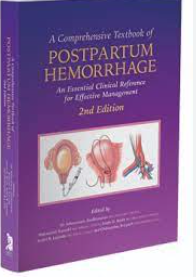 FIGO efforts in prevention and managment of PPH
TBA, BCLS/ ALSO/ BEmONC/ CEmONC/ EMONC/ PRONTO/ CHP;  level of care in public and private, optimizing the HCW; referral system   
Technical Innovations: fagmented, sequential or  concurrent; health personnel competencies,  HCP numbers to workload , skill mix, level of care    
QOC  and accreditation of facilities e.g. Manyatta Program in India; anaemia caravan by FOGSI
Technology in PPH prevention and management: medial products  and  devices; service delivery    
Clinical audits / MPDSR; ICD 11 
 Participation in community of practice and with communities  of Interest
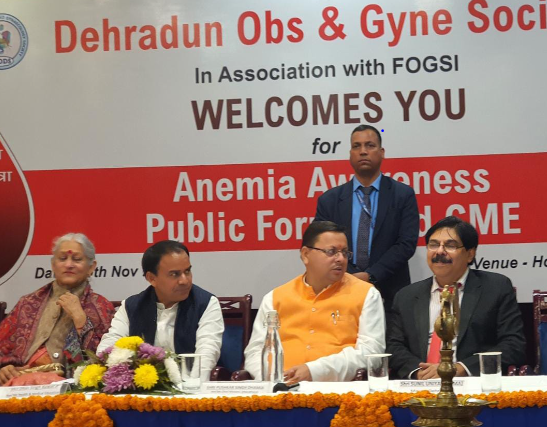 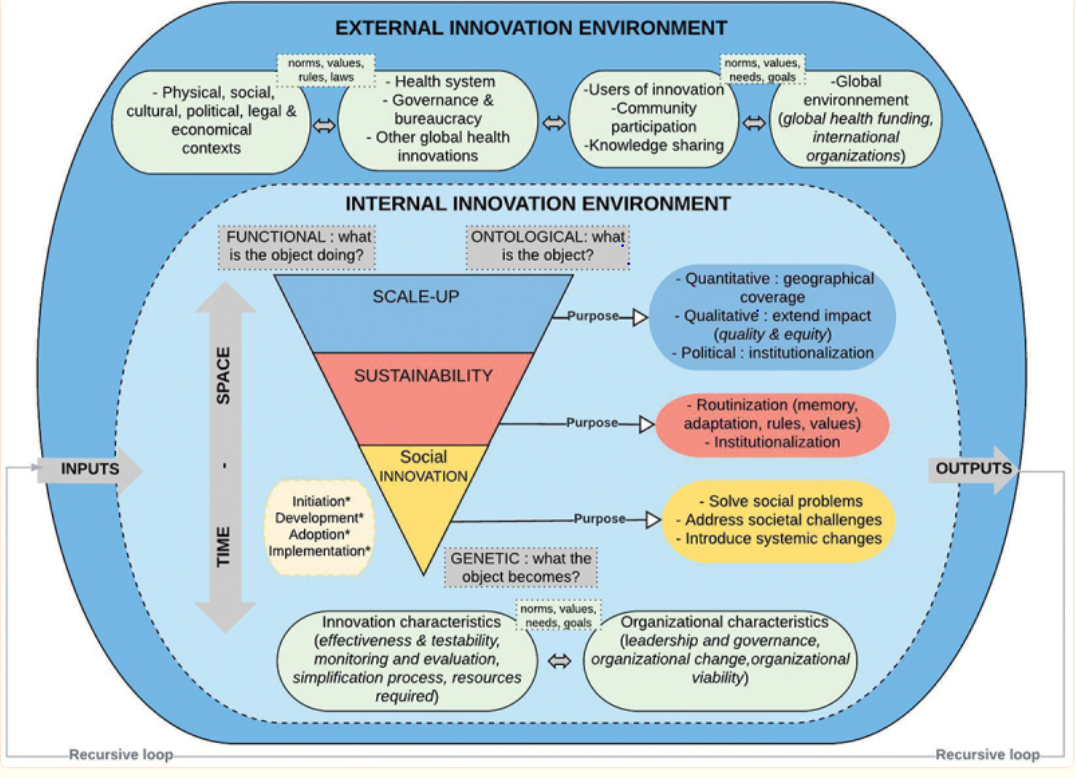 [Speaker Notes: Ref:   Niang M, Alami H, Gagnon MP, Dupéré S. A conceptualisation of scale-up and sustainability of social innovations in global health: a narrative review and integrative framework for action. Glob Health Action. 2023 Dec 31;16(1):2230813. doi: 10.1080/16549716.2023.2230813. PMID: 37459240; PMCID: PMC10353334.
 Ref: Niang M, Alami H, Gagnon MP, Dupéré S. A conceptualisation of scale-up and sustainability of social innovations in global health: a narrative review and integrative framework for action. Glob Health Action. 2023 Dec 31;16(1):2230813. doi: 10.1080/16549716.2023.2230813. PMID: 37459240; PMCID: PMC10353334.]
Social  accountability in prevention and managment of PPH
Social accountability  tailored  to the social and political context, strategic planning/ budgeting and multi-sectoral/multi-stakeholder involvement; focusing on the  factors and processes affecting acceptability, adoption, effectiveness aand sustainable scalability .  
Increasing the voice and agency of communities 
Community engagement in health governance:INTERNAL  and  EXTERNAL ENVIRONMENT 
 The role that governance plays in the adoption and scale-up of health system innovations
Policy environment 
Resilience of the health system
Stakeholders involved in  service delivery
  Fiscal space DEDICATED towards MNH Programs
Self -care in prevention and managment of PPH
 Patient  demands and experience with care
Engendering  health
Multidisciplinary and  Multisector approach 
Number, targeted audience  and quality of public forums/ dialogue, surveillance and  response
Cascade at all levels from  Self -advocacy,  health Institutions to global frameworks makig it an  institutionalized agenda
SOCIAL Impact not adequately articulated
IMPACT EVALUATION an effect on, change or benefit to the activity, attitude, awareness , behaviour, capacity, opportunity, performance policy, practice, process or understanding of an audience, beneficiary, community, constituency, organisation or individuals in any geographic location whether locally, regionally, nationally or internationally
Moves from the way things were or are  
 With introduction of the intervention / innovation review of the change 
 The value proposition attained with the change
Impact evaluation conducted addresses:
Advocacy
Allocation of funds 
Analysis -to continue or scale  
Accountability -risk managment
[Speaker Notes: Ref: Meighan Mary, Ayisha Diop, Wendy R. Sheldon, Aichatou Yenikoye, Beverly Winikoff
BMC Pregnancy Childbirth. 2019; 19: 379. Published online 2019 Oct 24. doi: 10.1186/s12884-019-2502-5
PMCID: PMC6814039
Cook JR, Saxena K, Taylor C, Jacobs JL. Cost-effectiveness and budget impact of heat-stable carbetocin compared to oxytocin and misoprostol for the prevention of postpartum hemorrhage (PPH) in women giving birth in India. BMC Health Serv Res. 2023 Mar 17;23(1):267. doi: 10.1186/s12913-023-09263-4. PMID: 36932411; PMCID: PMC10024421.
Kenneth Finlayson, Soo Downe, Joshua P. Vogel, Olufemi T. Oladapo
PLoS One. 2019; 14(5): e0215919. Published online 2019 May 8. doi: 10.1371/journal.pone.0215919
PMCID: PMC6505942]
Thank you
The Obstetricians and midwives  MUST stand in-front, behind and beside women and girls as:

Caregivers 
Researchers  
Advocates
Educators
Protectors

sustaining , scaling and saving lives from PPH